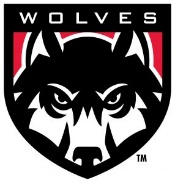 2018-19 Program Assessment Update
Presentation to the WOU Faculty Senate
April 28, 2020

Michael Baltzley
Associate Provost for Academic Effectiveness
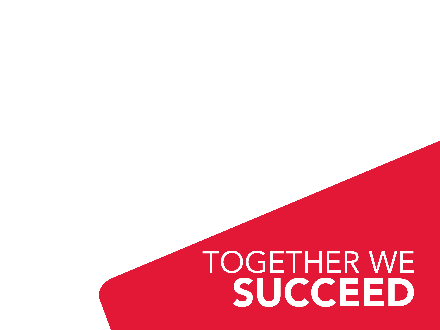 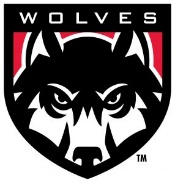 Why are we doing assessment?
1. We have an obligation to our students to improve our 	teaching
2. Assessment is an opportunity for scholarship
3. We are required by NWCCU to assess our programs
	1.C.3 The institution identifies and publishes expected program and 	degree learning outcomes for all degrees, certificates, and 	credentials. Information on expected student learning outcomes for all 	courses is provided to enrolled students.
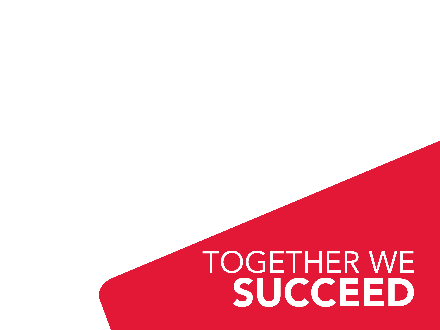 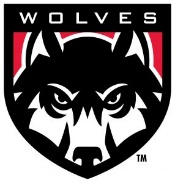 Where are we with course goals?
NWCCU Standard 1.C.3
	The institution identifies and publishes expected program and degree 	learning outcomes for all degrees, certificates, and credentials. 	Information on expected student learning outcomes for all courses is 	provided to enrolled students. 

Fall 2019: 
66% of undergraduate courses had course goals
48% of graduate courses had course goals

Spring 2020: 
71% of undergraduate courses have course goals
602 courses do not
56% of graduate courses have course goals
335 courses do not
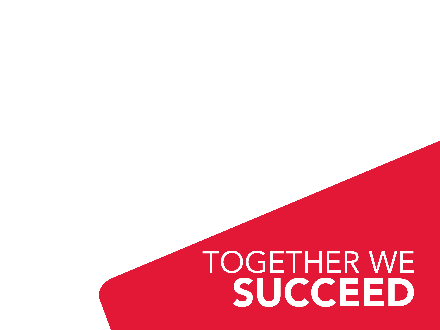 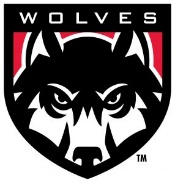 Why are we doing assessment?
1. We have an obligation to our students to improve our 	teaching
2. Assessment is an opportunity for scholarship
3. We are required by NWCCU to assess our programs
	1.C.3 The institution identifies and publishes expected program and 	degree learning outcomes for all degrees, certificates, and 	credentials. Information on expected student learning outcomes for all 	courses is provided to enrolled students. 

	1.C.5 The institution engages in an effective system of assessment to 	evaluate the quality of learning in its programs. The institution 	recognizes the central role of faculty to establish curricula, assess 	student learning, and improve instructional programs.
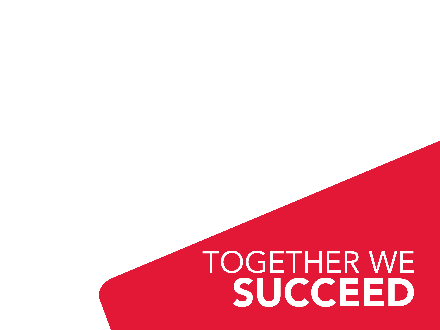 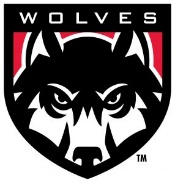 Assessment of Program Learning Outcomes
Undergraduate
(or Graduate) 
Learning Outcomes
Program 
Learning Outcomes
Course Goals
Course 101
Quantitative Literacy
1. Explain the 
	fundamental…
1. Demonstrate 
	knowledge…
Written 
Communication
2. Apply concepts…
2. Apply appropriate methods…
Inquiry and Analysis
3. Critically evaluate…
Integrative Learning
3. Identify and demonstrate 	knowledge of…
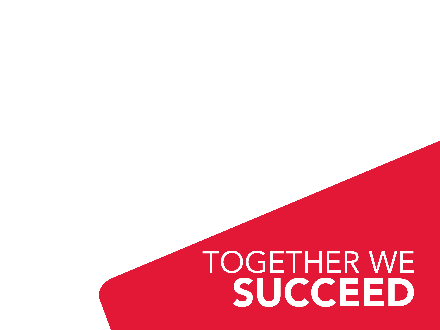 Diversity and 
Global Learning
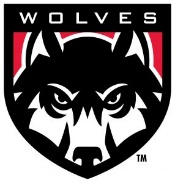 How are we doing with Program Assessment?
75% of Programs have submitted 2018-19 Assessment Reports

Strengths in our assessment practices:
Data Source: 2.5 out of 3
Means of Assessment: 2.0 out of 3
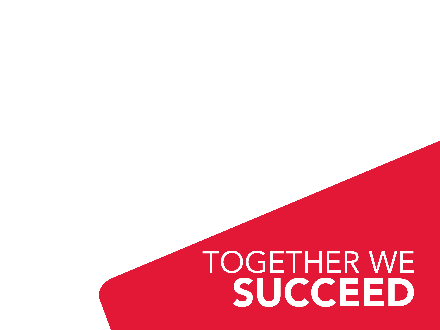 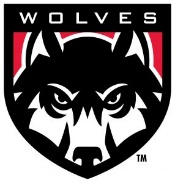 How are we doing with Program Assessment?
75% of Programs have submitted 2018-19 Assessment Reports

Strengths in our assessment practices:
Data Source: 2.5 out of 3
Means of Assessment: 2.0 out of 3

Weaknesses in our assessment practices:
Target Identification: 1.1 out of 3
Evidence Storage: 1.2 out of 3

Where can I find this stuff?
Course Goals and Program Learning Outcomes:
	https://wou.edu/academic-effectiveness/outcomes-and-goals/
Summary Report:
	https://wou.edu/academic-effectiveness/reports-and-documentation/
Information on Program Assessment: 
	https://wou.edu/academic-effectiveness/program-assessment-2/
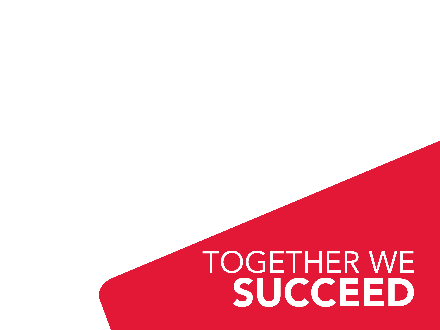 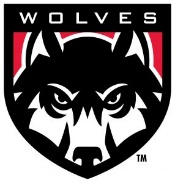 TK20 and Assessment Open Houses on Zoom
Monday, May 18th 
3:00 – 4:00 pm

Friday, May 22nd  
2:00 – 3:00 pm

Tuesday, May 26th 
1:00 – 2:00 pm	

Monday, June 1st 
2:00 – 3:00 pm

Tuesday, June 9th
10:00 – 11:00 am
Next Deadline: 
June 30, 2020 
2020-21 Program Assessment Plans

Mike Baltzley
baltzlem@wou.edu
503-838-8832
Make-shift desk, guest room

Bev West
westb@wou.edu
503-838-8796
Home office
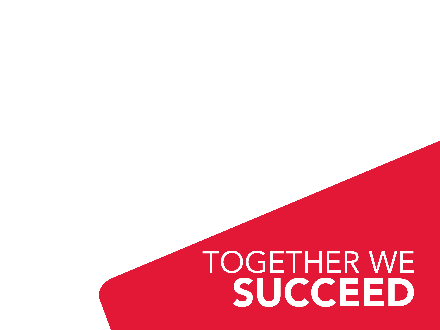